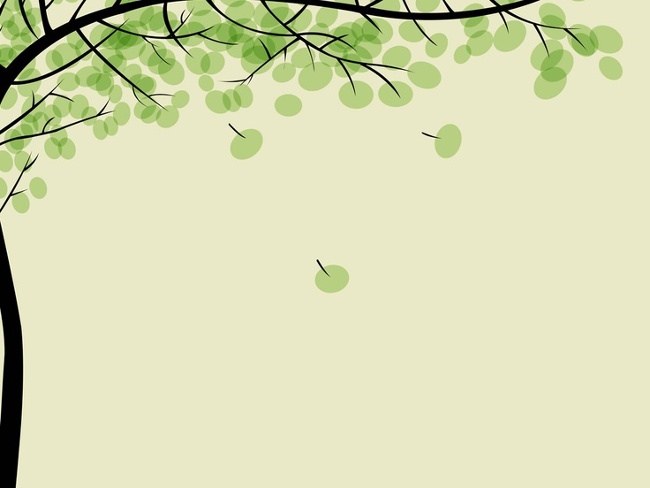 Mĩ thuật lớp 2
Tuần 12
Bài 3:
 Cổng trường nhộn nhịp
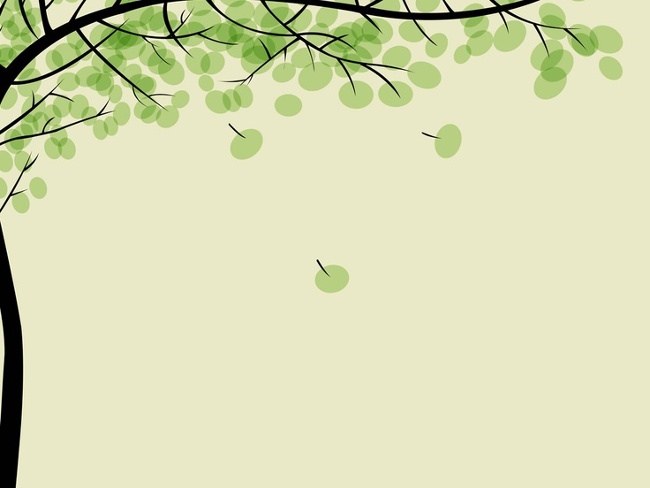 ÔN KIẾN THỨC
1. Cổng trường gồm có những phần nào?
2. Biển cổng trường có nội dung gì?
3. Khi đến trường các em thường gặp ai ở cổng?
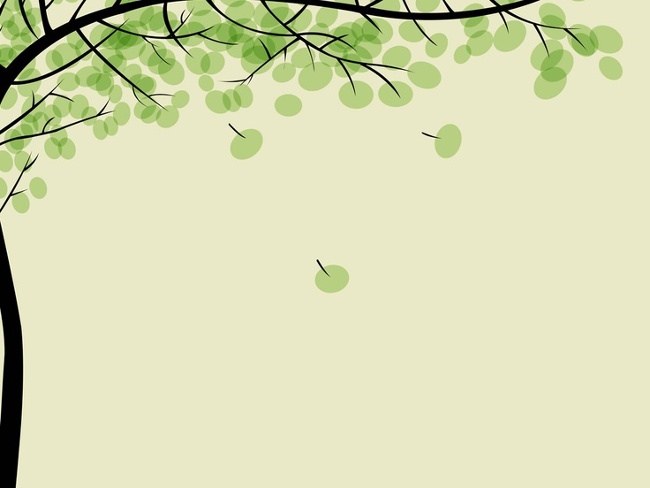 CÁC HOẠT ĐỘNG DIỄN RA Ở CỔNG TRƯỜNG
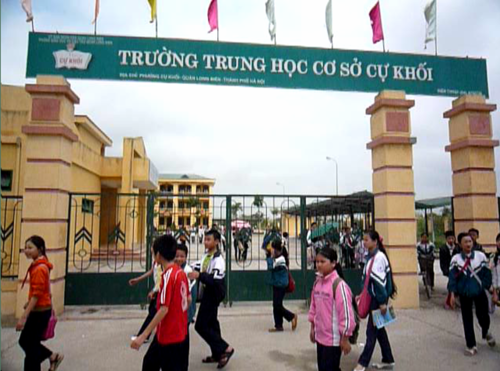 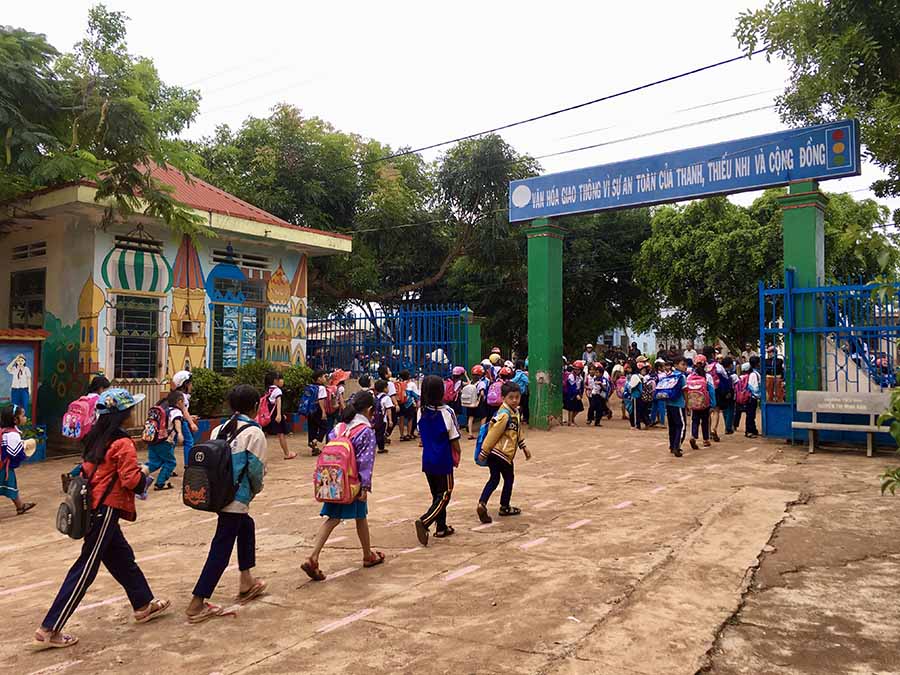 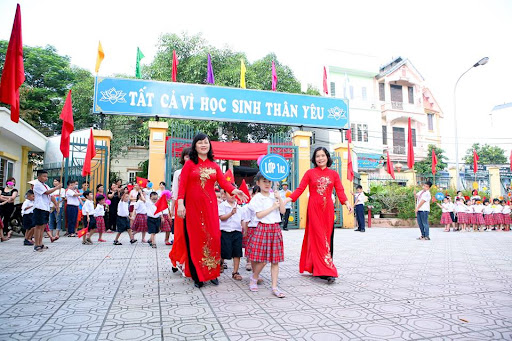 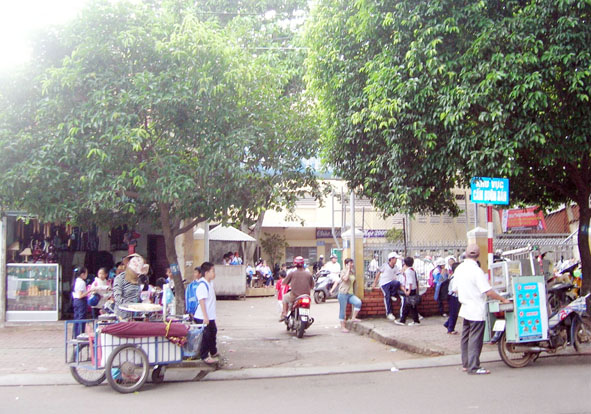 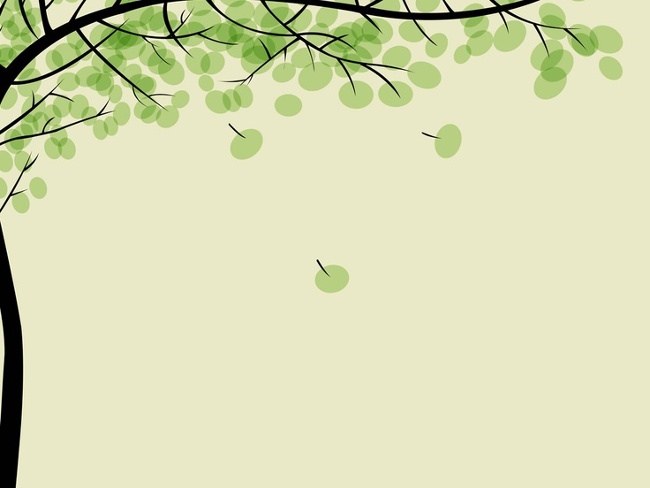 ÔN CÁCH THỂ HIỆN
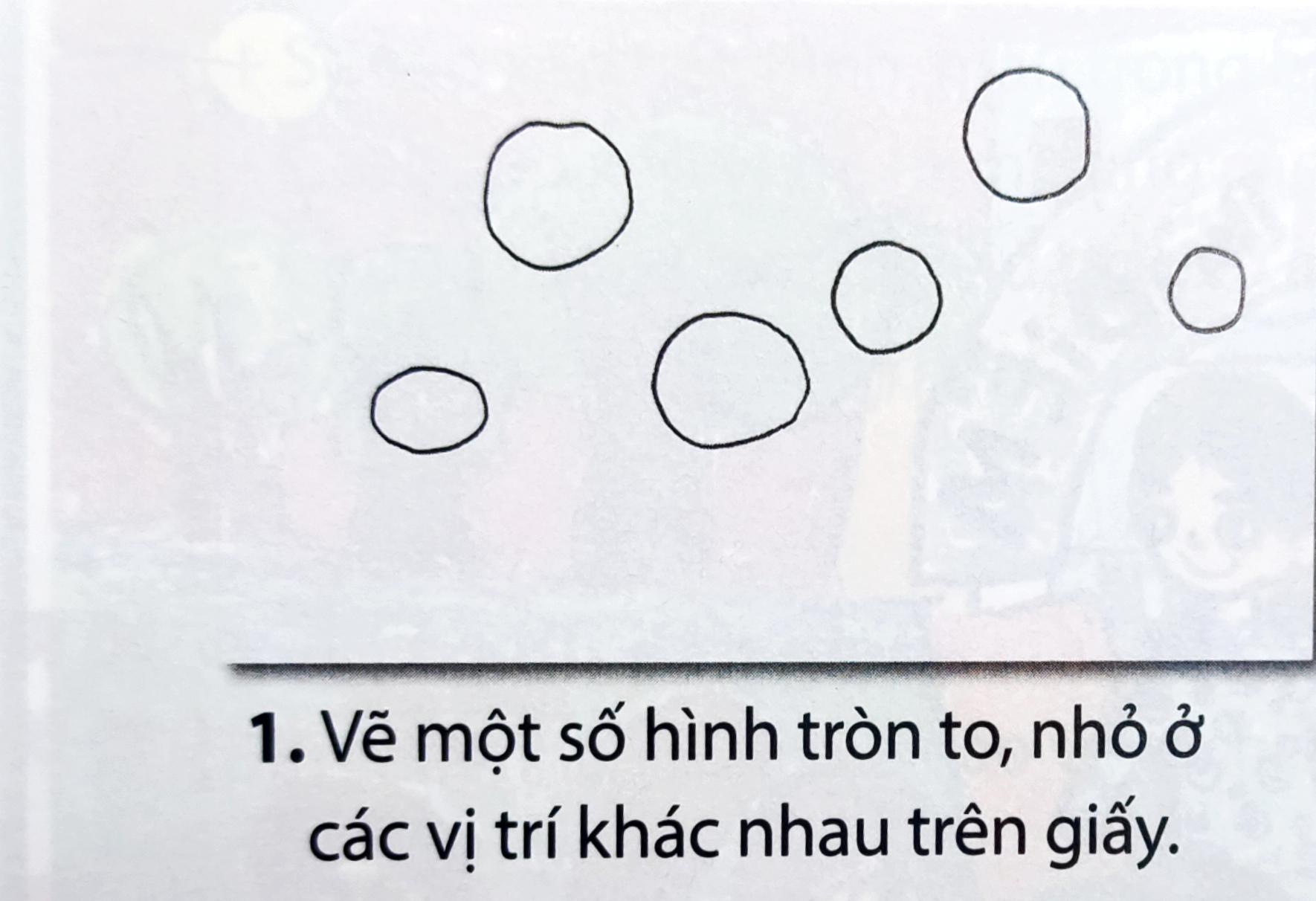 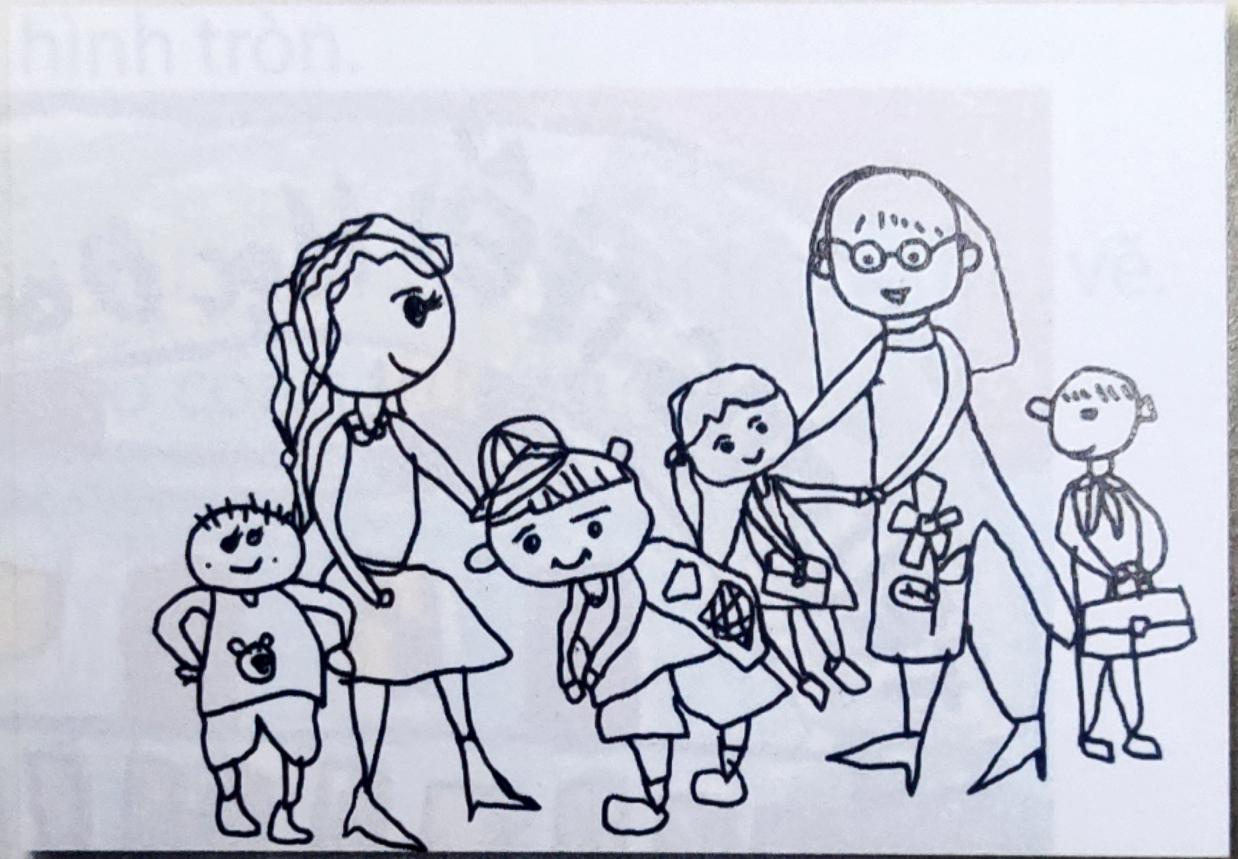 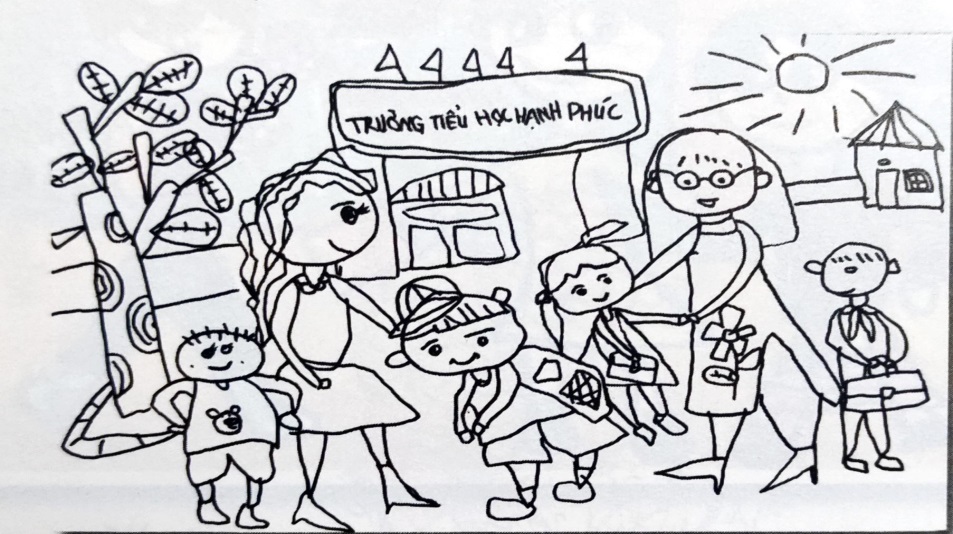 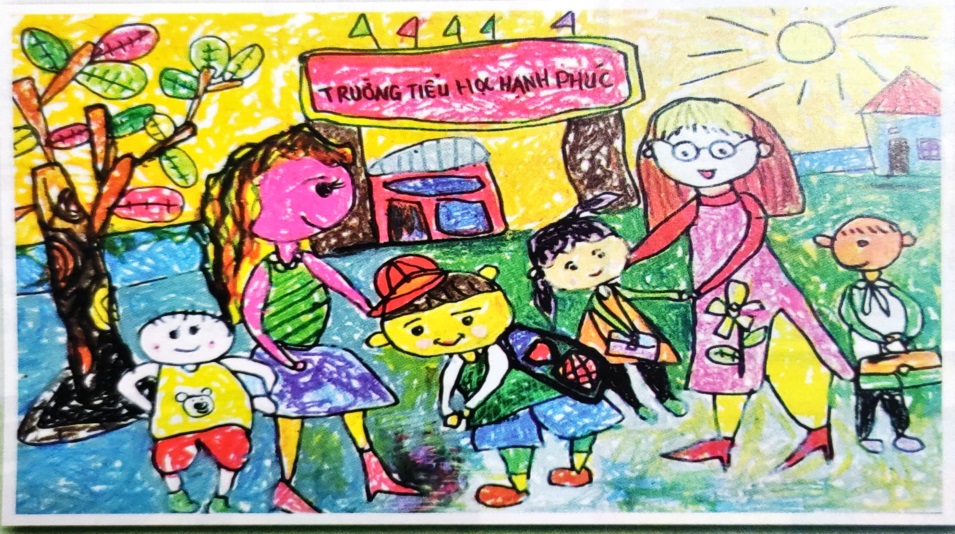 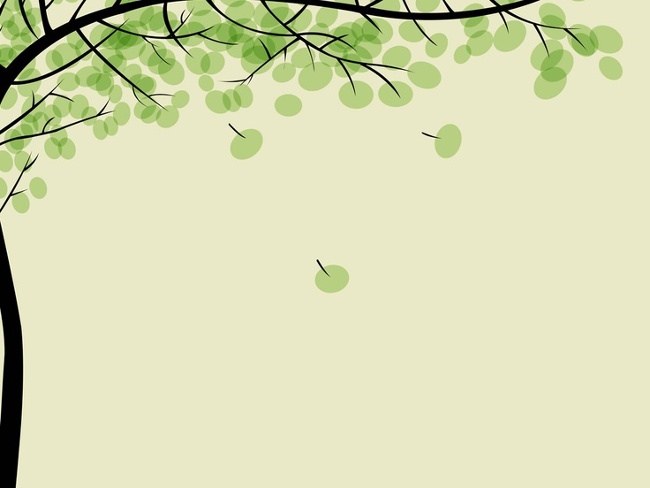 NHẮC LẠI CÁCH TẠO SẢN PHẨM
 MĨ THUẬT
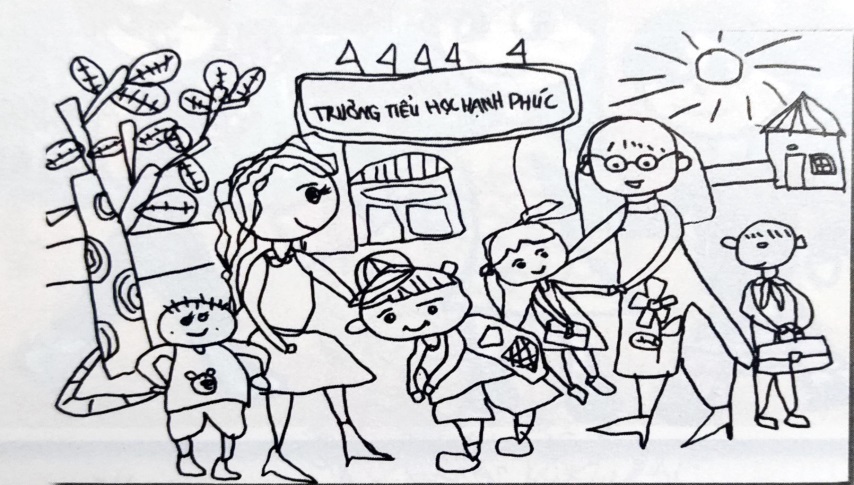 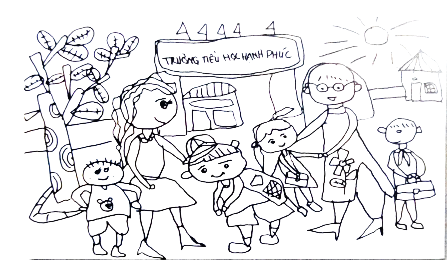 1
2
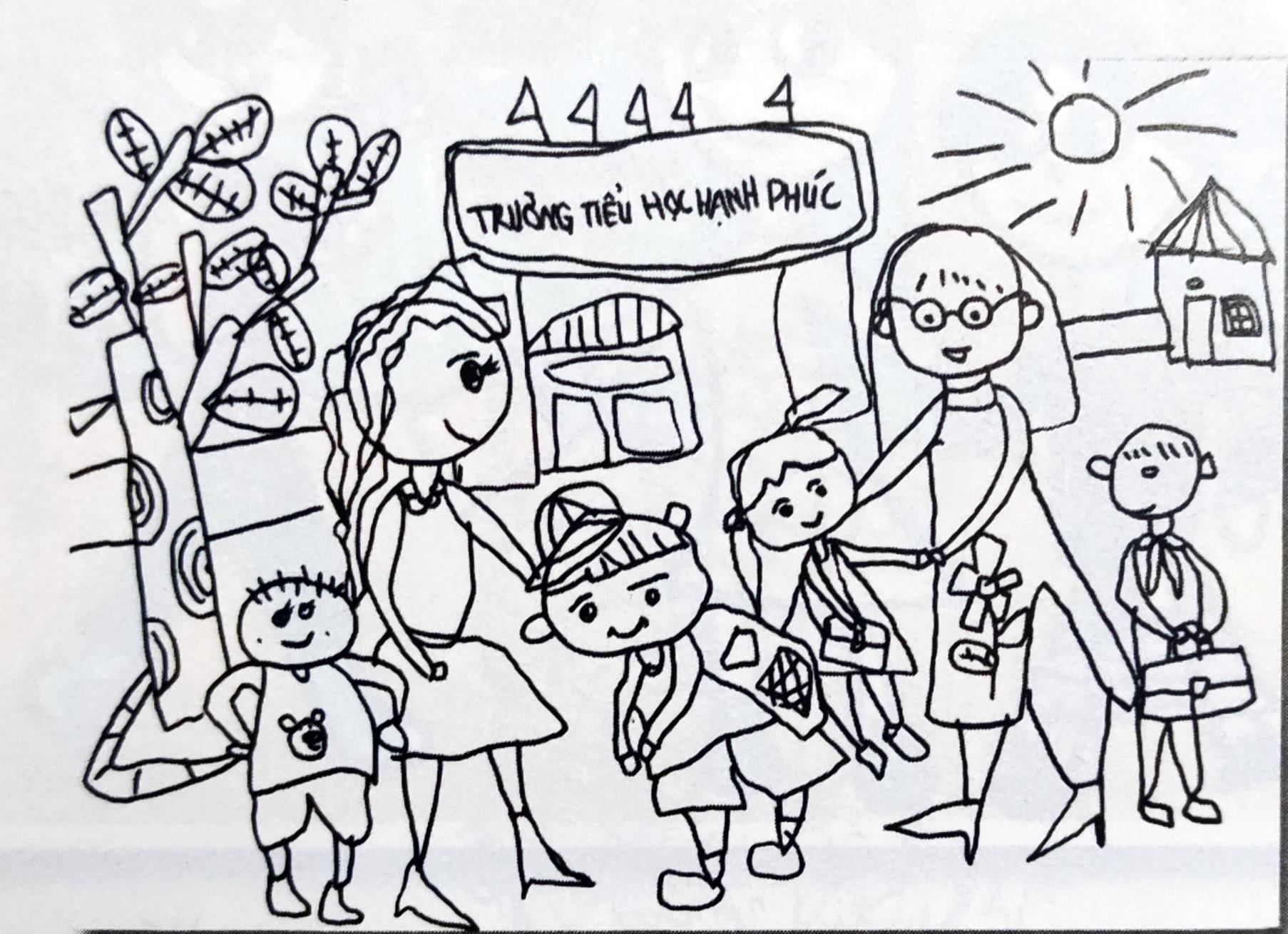 3
BÀI THAM KHẢO
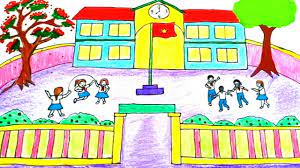 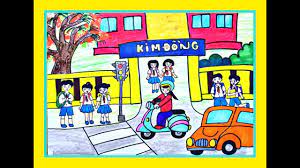 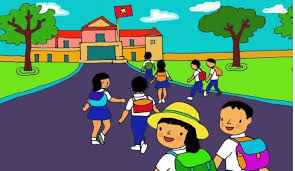 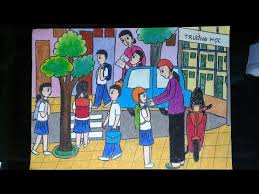 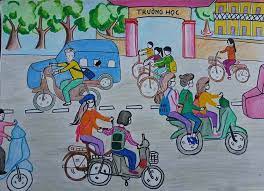 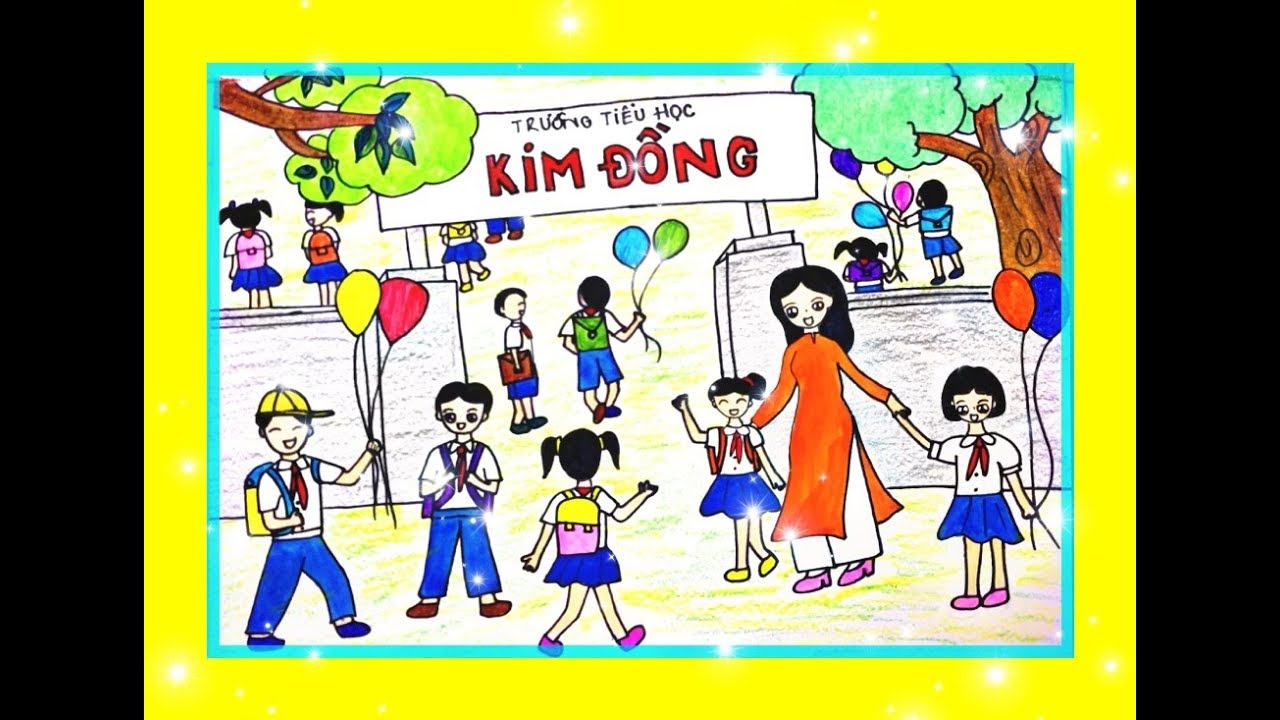 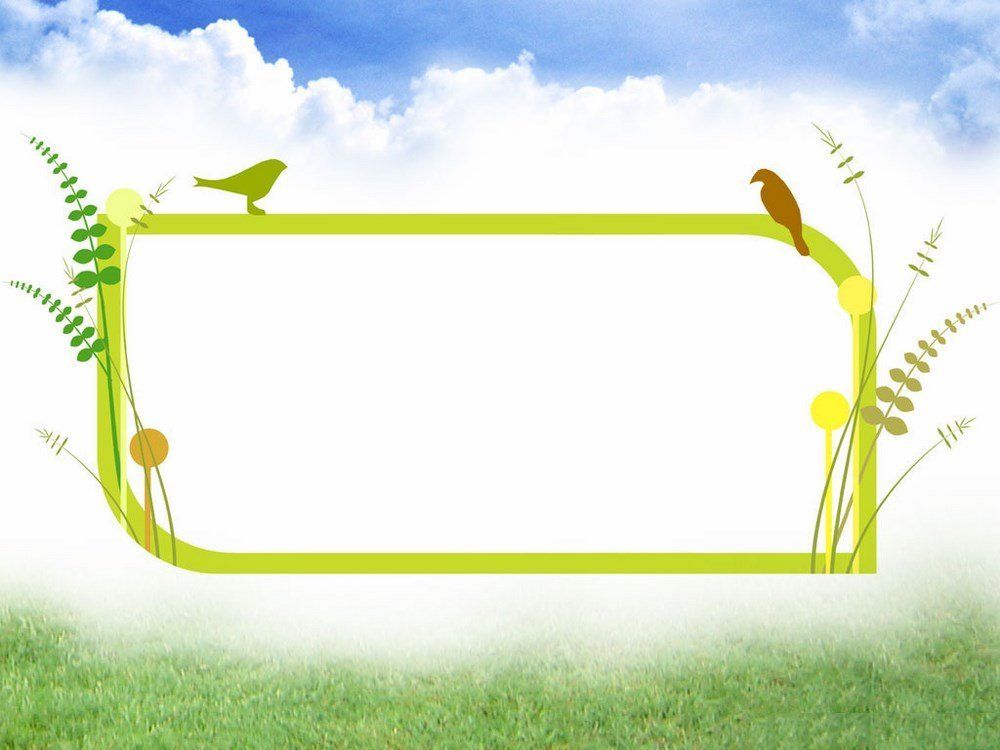 Thực hành
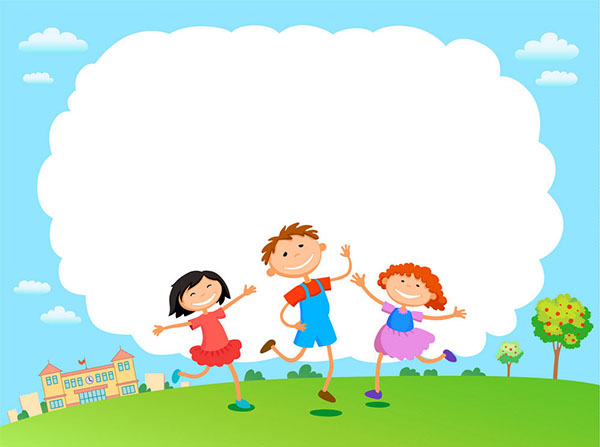 Trưng bày sản phẩm và chia sẻ
Giới thiệu và chia sẻ về sản phẩm của mình.
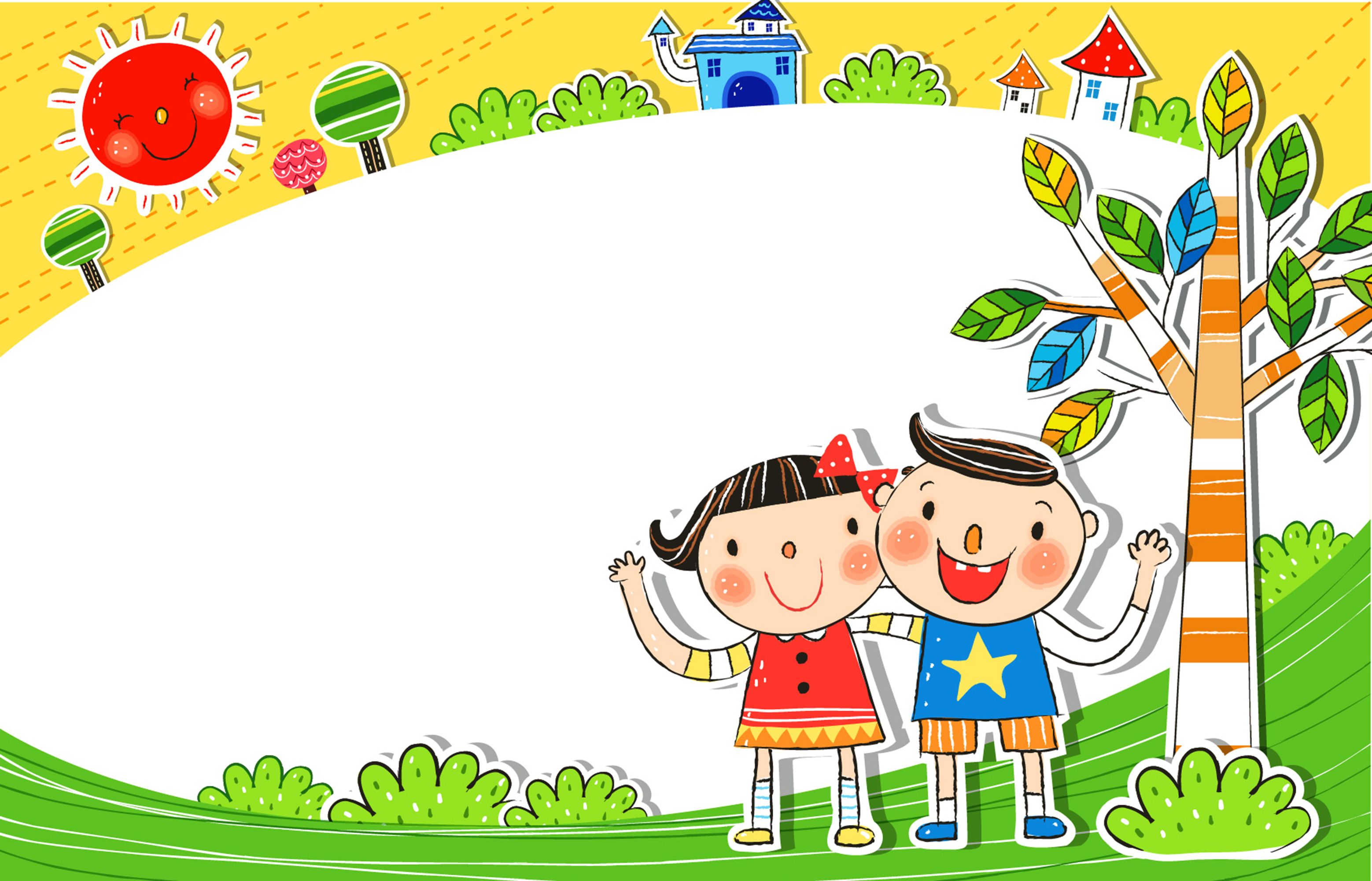 Dặn dò:
Xem trước bài
Chuẩn bị dụng cụ: Giấy, viết chì, màu, tẩy...